杭州千岛湖燃擎试驾场地
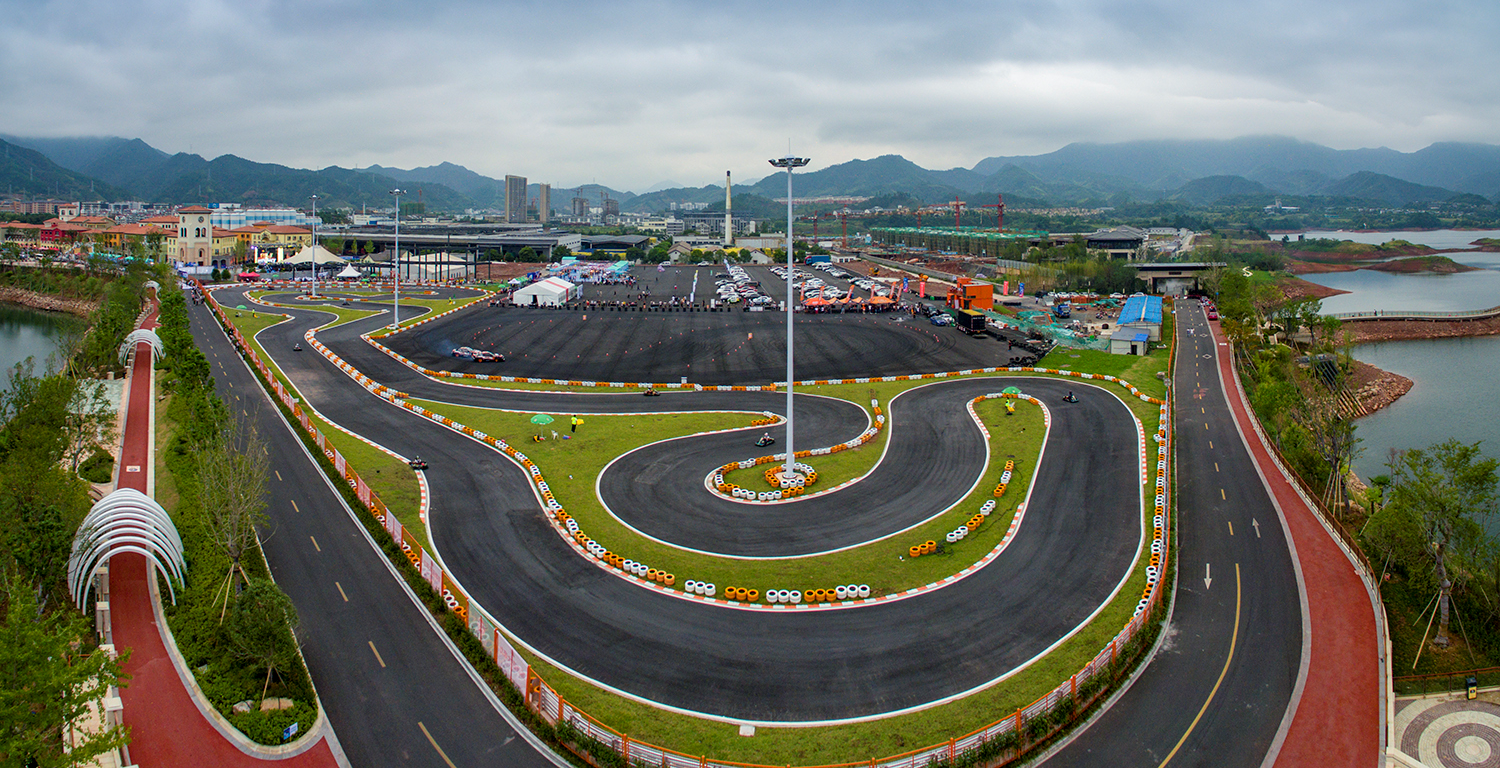 杭州千岛湖燃擎试驾场地，位于5A级千岛湖景区。占地50000平，全封闭，270度湖景，距杭黄高速千岛湖入口5分钟车程.
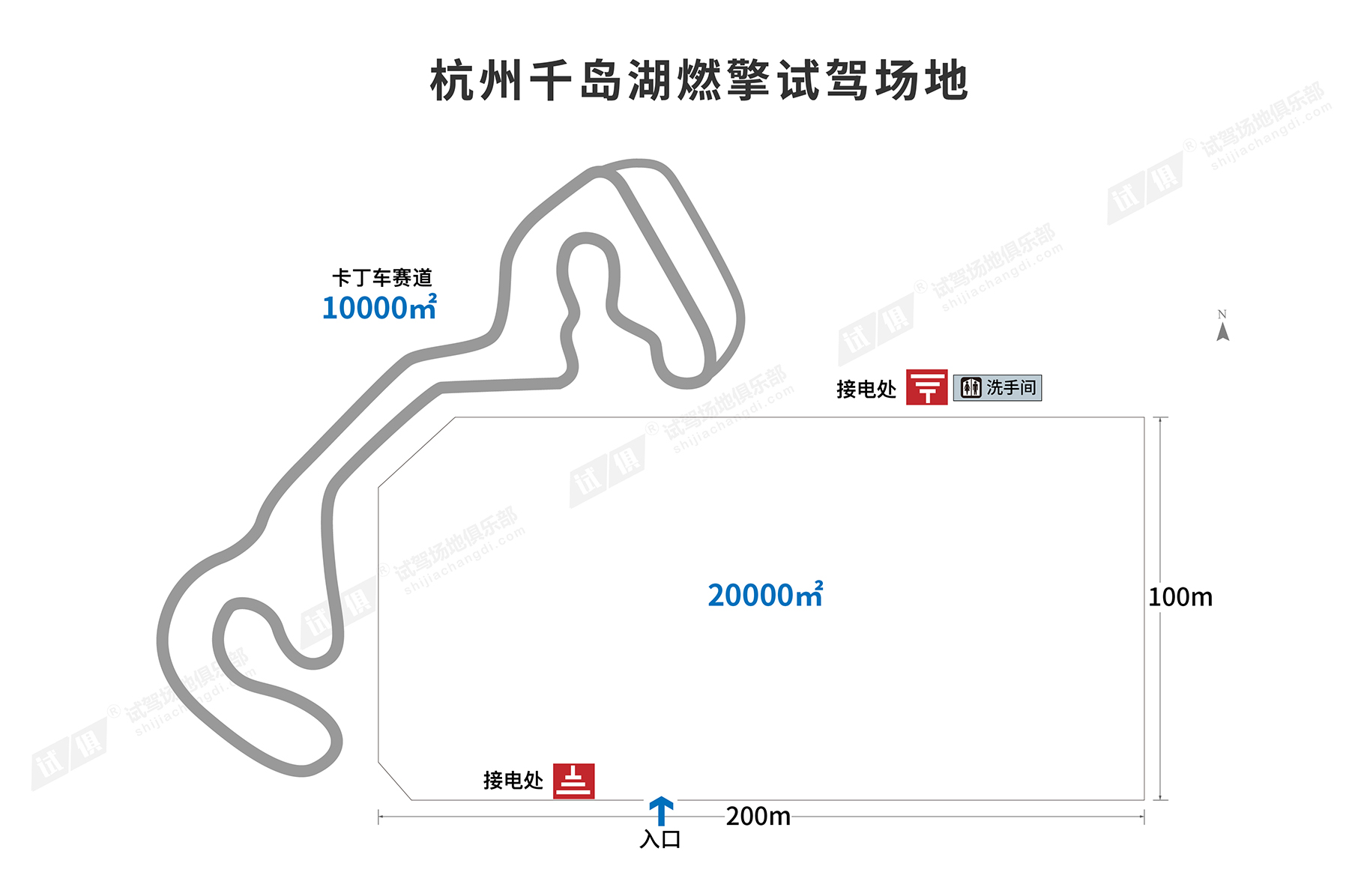 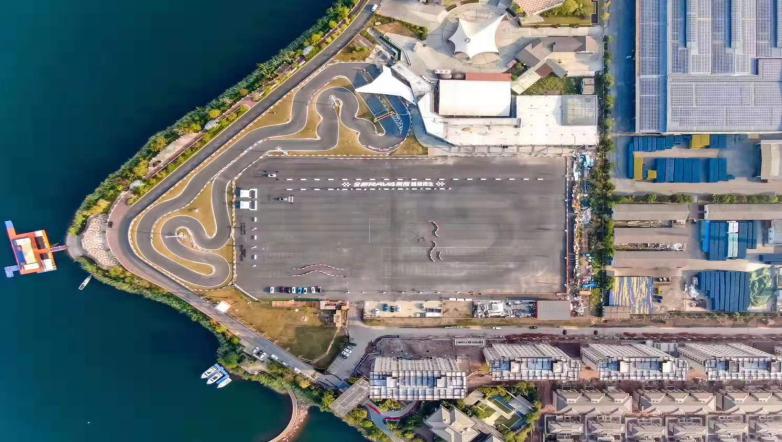 场地费用：6万/天
场地面积：长200m 宽100m 10000平卡丁赛道 
                 柏油地面 全封闭
供电供水：380v/100kw 固定洗手间  方便接水  
配套设施：停车位  夜间照明
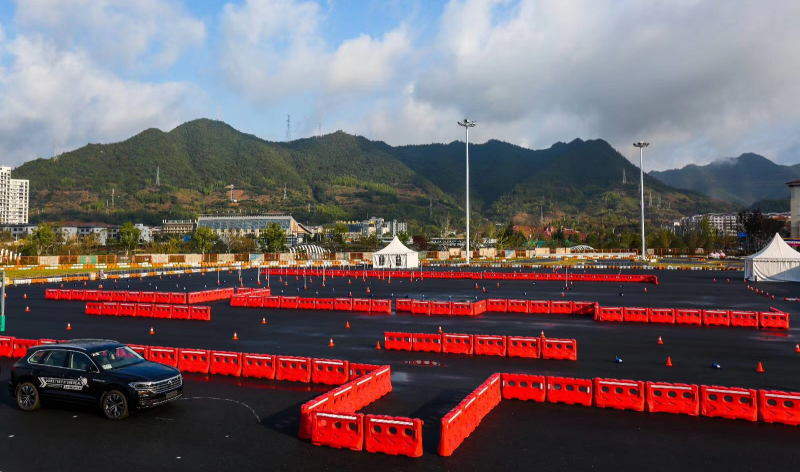 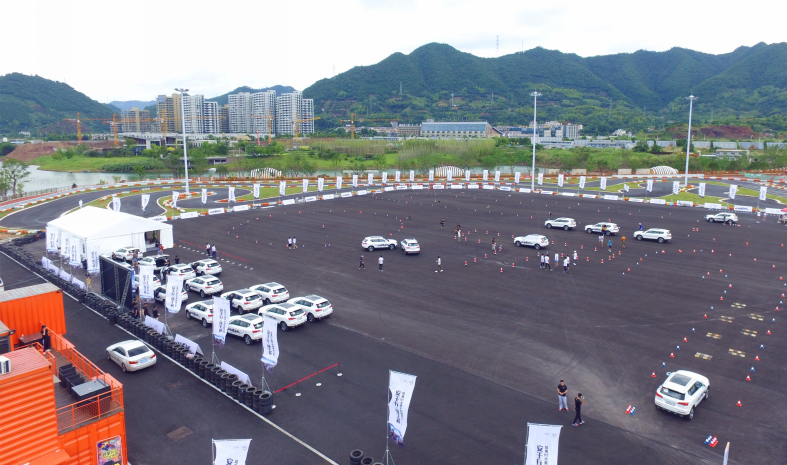 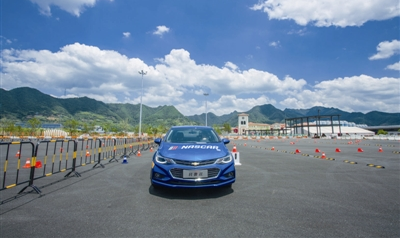 全新科鲁兹王者挑战赛
“7”项全能！燃擎场地试驾哈弗H7
进口大众试驾会
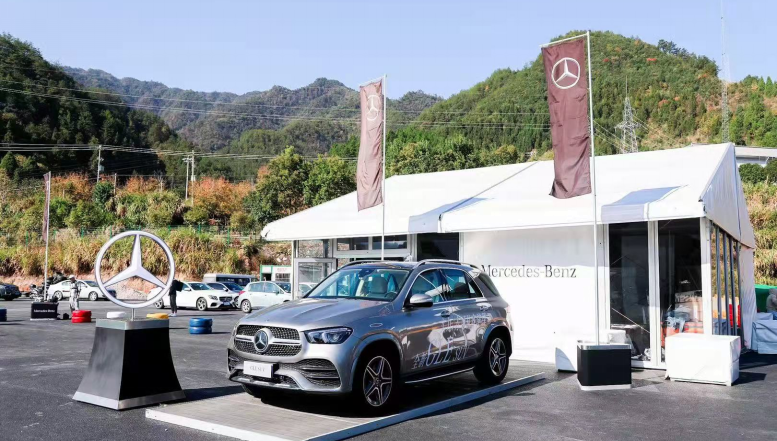 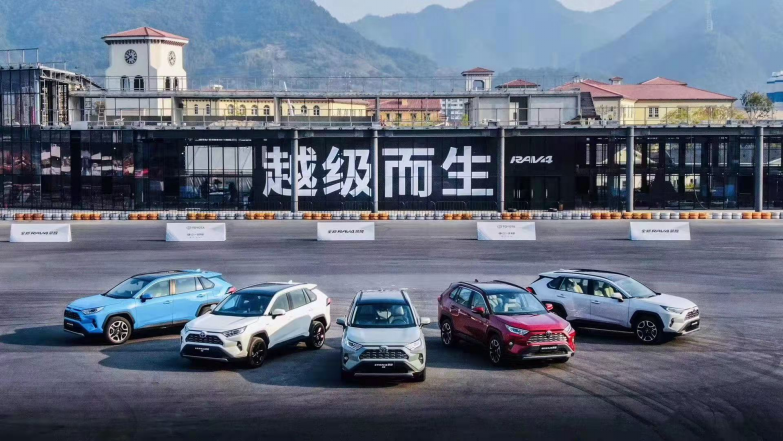 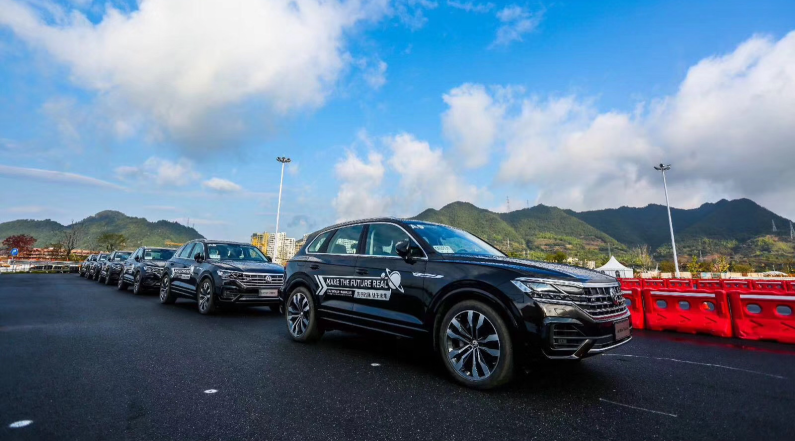 一汽丰田RAV4试驾会
进口大众试驾会
梅赛德斯-奔驰品鉴会